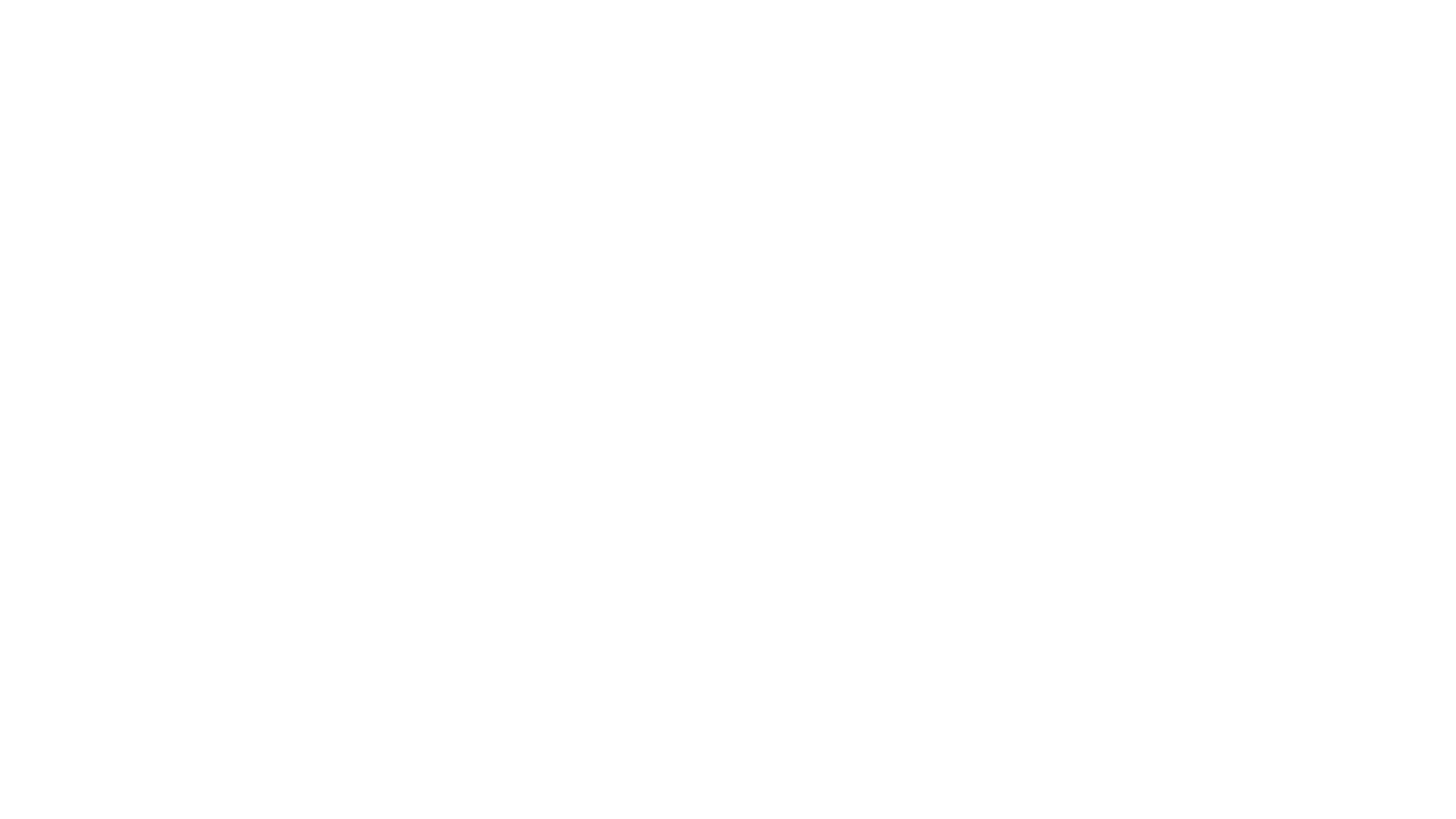 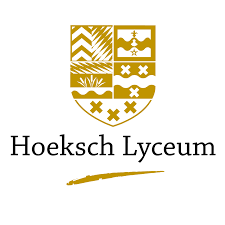 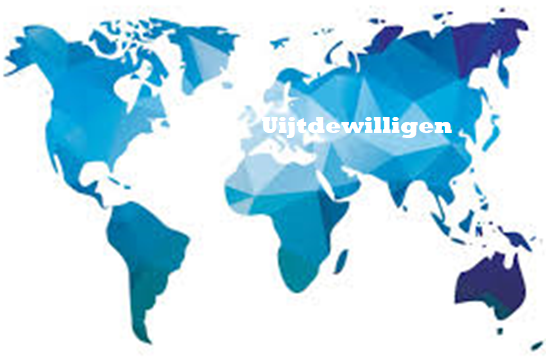 Goedendag,Vandaag:Bespreken toets +Introductie H4
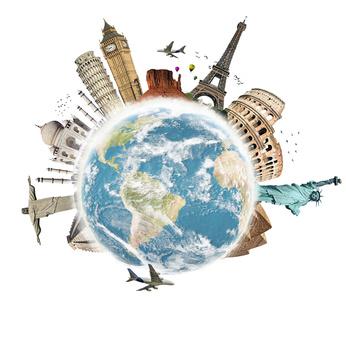 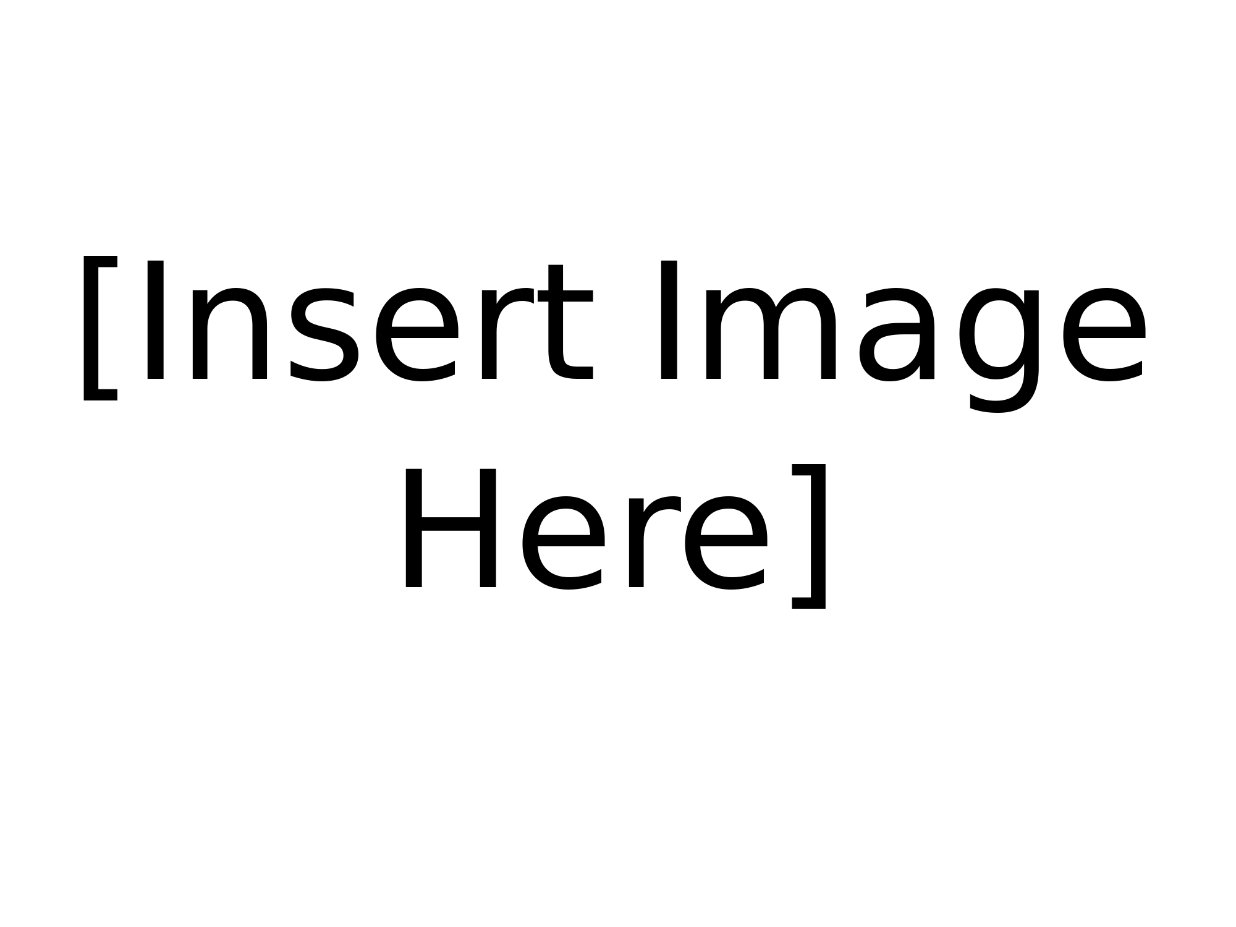 Meneer Uijtdewilligen
maandag 10 januari 2022
Moeilijke woorden -Uitleg- Lezen - Zelfstandig werken - Vooruitblik
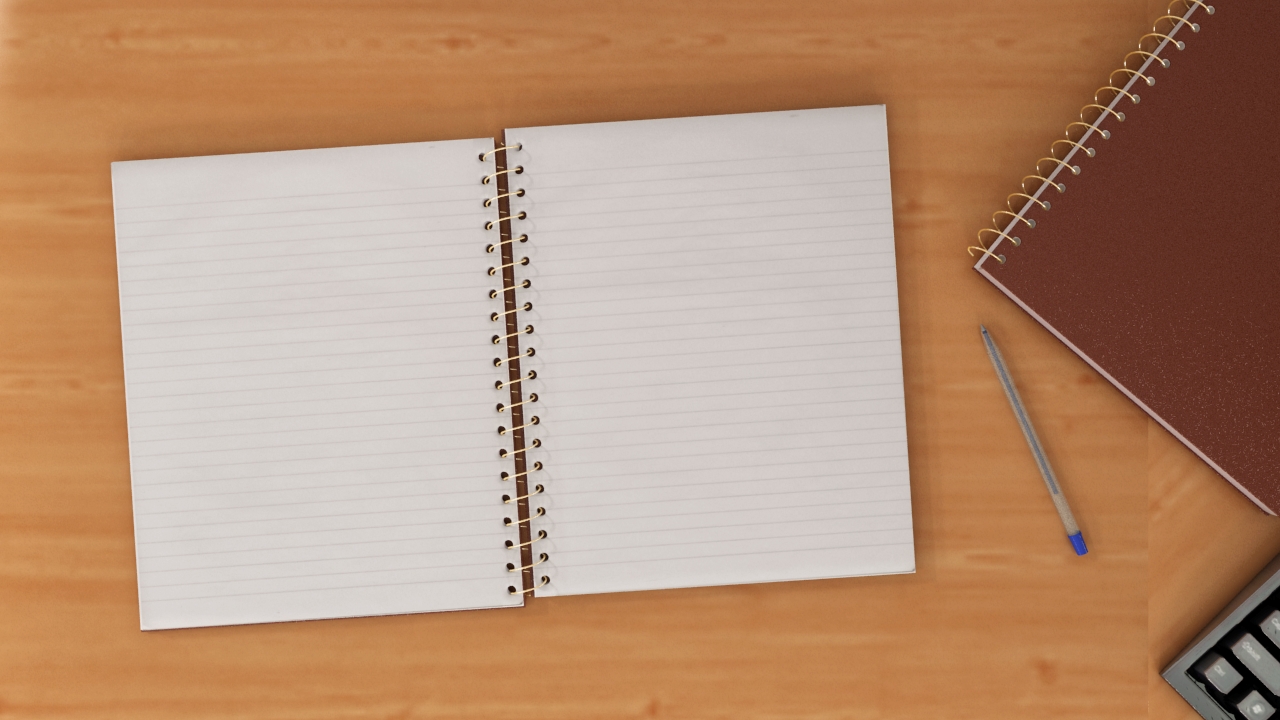 5.1
Wat gaan we doen vandaag?
Naam hoofdstuk
Hoelang?
Wat?
Bespreken Toets                                                  20         Minuten
Introductie H4                                                    20         Minuten
00-00-2000
Moeilijke woorden -Uitleg- Lezen - Zelfstandig werken - Vooruitblik
maandag 10 januari 2022
Hoe gaan we het doen?
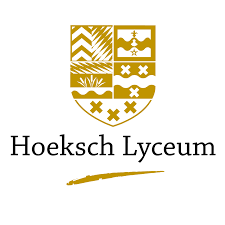 -Je mag overleggen over het schoolwerk
-Als het te onrustig is gaan we in stilte verder
-Je gebruikt je telefoon alleen voor nakijken
Wat ga je doen?
1. Lezen introductie lesboek 66 en 67

2. Maken introductie lesboek 82 en 83

0. Als je nog een vraag hebt over de toetsroept de docent je naar voren.
Hoelang?
Einde van de les
maandag 10 januari 2022
Moeilijke woorden -Uitleg- Lezen - Zelfstandig werken - Vooruitblik